Порівняння і аналіз історичних подій та їх наслідків – війни з Наполеоном 1812 р. і Другої світової війни
Автор: Гулий Олександр Ігорович
учень 10-А класу
спеціалізованої школи №66
м. Маріуполя Донецької області

Керівник роботи: Спесівцева Наталя Юріївна
Вступ
Історичний аналіз війни 1812 року та Другої світової війни є цікавим, адже ці два воєнні конфлікти мають дуже багато спільних рис, незважаючи на не, що різниця у часі між ними – 129 років. Більш того, аналіз є важливим з точки зору військової історії – відомо щонайменше два військових конфлікти (Перша та Друга світові війни), коли досвід війни 1812 року не був урахований.
План аналізу
Два військових конфлікти будуть розглядатися паралельно за такими категоріями:
Причини та передумови. Геополітичні обставини передвоєнного часу.
Хід конфлікту, особливості військових дій.
Значення війн у світовій історії та історії України.
Причини та передумови
Для війни 1812 року:
Загарбницька зовнішня політика наполеонівської Франції та прагнення оволодіти всім світом.
Відмова Росії підтримувати континентальну блокаду Великобританії.

	Для Другої світової на території СРСР:
Загарбницька зовнішня політика гітлерівської Німеччини та прагнення оволодіти всім світом.
Теріторіальні протиріччя між СРСР та Німеччиною у Східній Європі.
Політична невизначеність СРСР з початком Другої Світової.
Геополітичні обставини передвоєнного часу
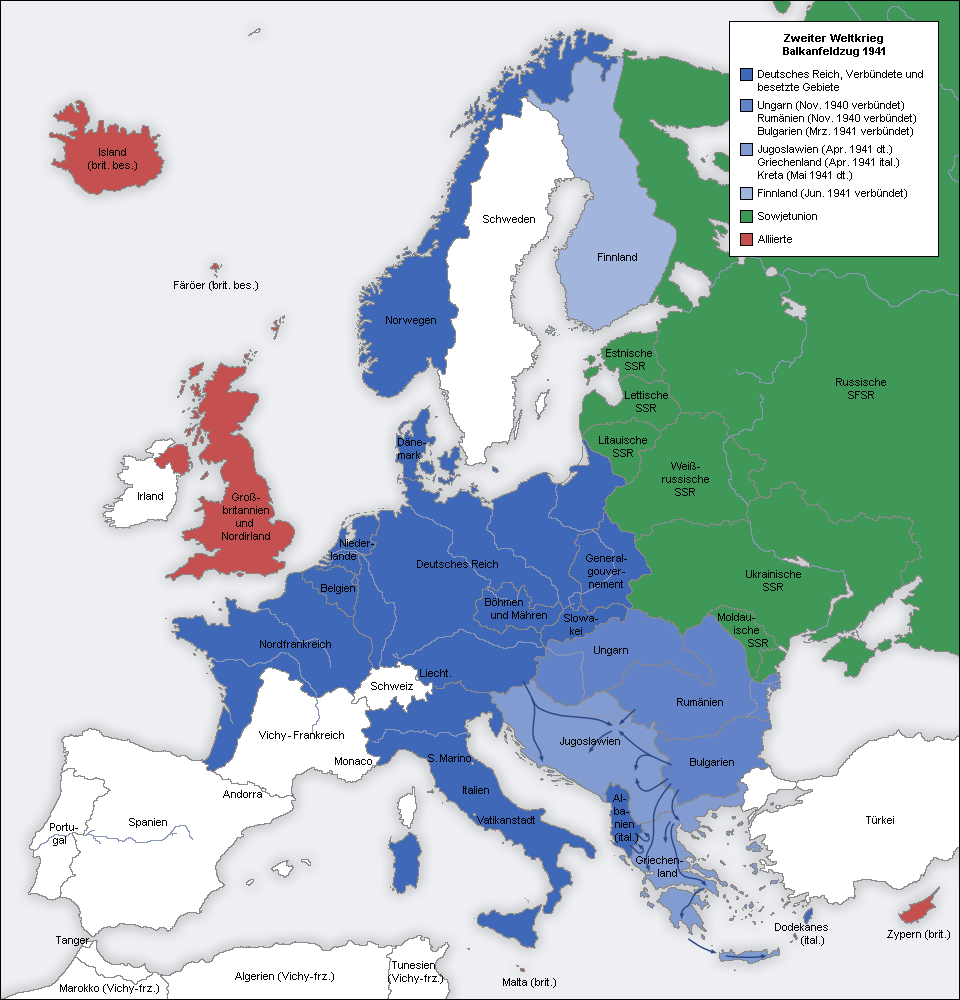 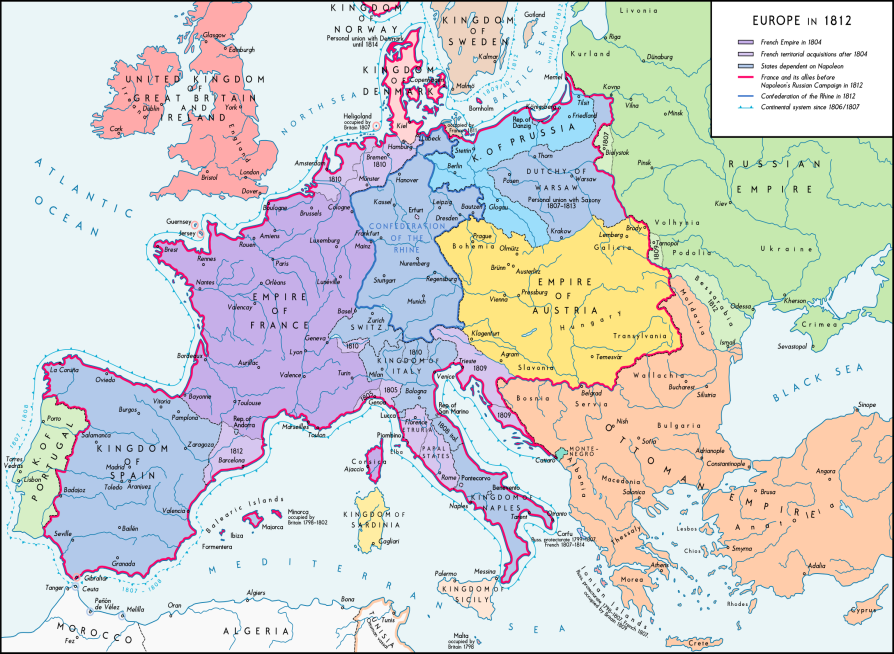 Європа у 1812 році напередодні втогнення Наполеона в Росію.
Червоним контуром позначена Французька Імперія з сателітами.
Європа у червні 1941. Синім кольором позначено Німеччину з окупованими територіями та сателітами.
Геополітичні обставини передвоєнного часу
Отже, аналізуючи причини та мотиви розв’язання війни а також геополітичну ситуацію можна дійти висновку, що обидва військові конфлікти мали подібні причини та умови для початку – в обох випадках і Наполеон, і Гітлер володіли майже всіма європейськими державами, серед яких було безліч маріонеткових. Та в обох випадках вони намагалися послабити міжнародний вплив Великої Британії через тиск на нейтральні держави (доречі ні Наполеону, ні Гітлерові це не вдалося).
Плани Німеччини
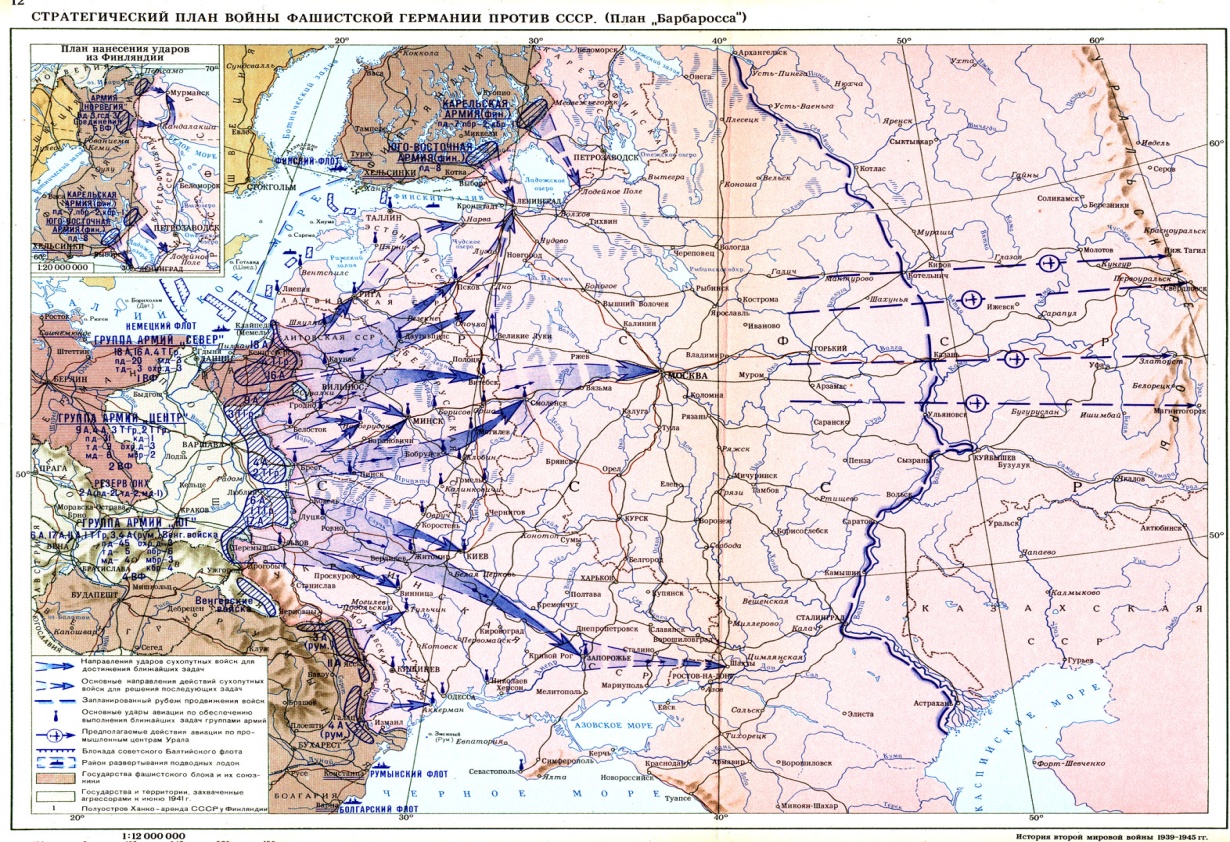 На карті зображений нацистський стратегічний план швидкої війни “Барбароса”.
Основною метою Німеччини було захоплення Москви, Сталінграду та Ленінграду, (лінія Архангельськ-Волга)
Головним пріоритетом було захоплення ключових міст та відріз СРСР від кавказької нафти, донбаського вугілля та української харчової продукції. 
План був розрахований до зими 1941-1942 років, проте провалився.
Плани Франції
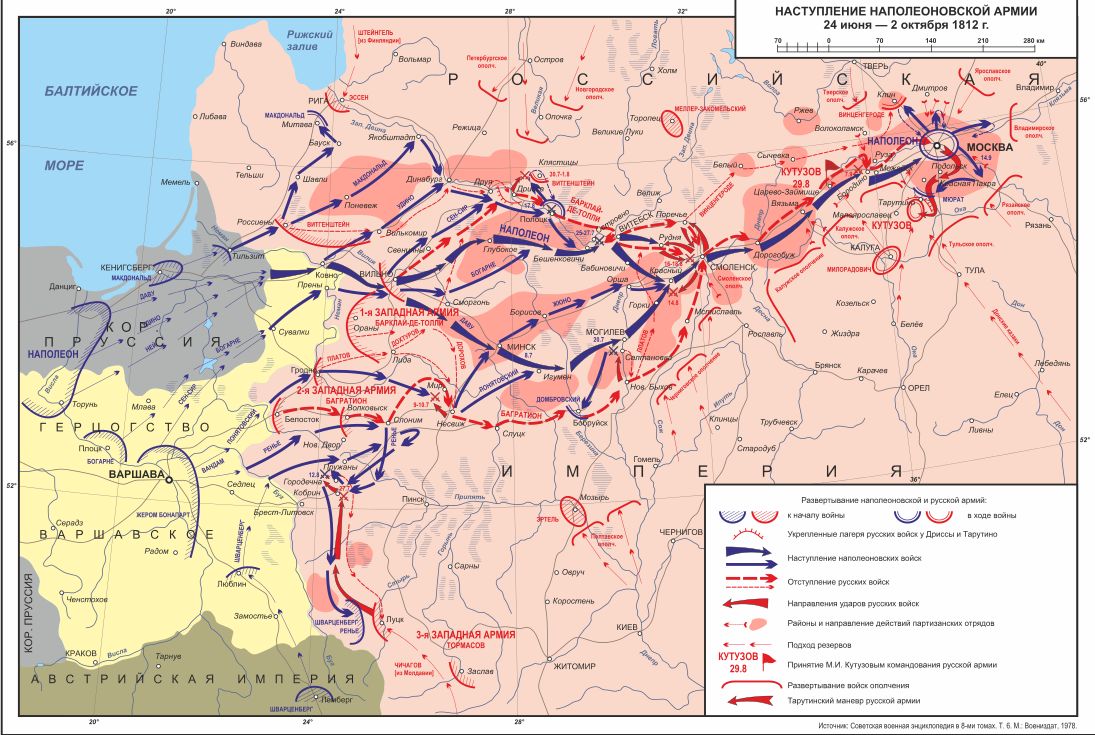 В плани Наполеона входили маневри у Східній Європі та розгром російської армії у прикордонних битвах руками герцогства Варшавського та антиросійсько налаштованих поневолених росіянами народів.
Це на його думку змусило б Олександра І капітулювати. Відступ російських військ вглиб країни збентежив імператора і тому йому довелося “бити Росію в саме сердце”, тобто наступати на Москву. Головною метою знову ж таки був тиск на імператора Олександра І.
Хід конфлікту, особливості військових дій
Початок війни однаково видався успішними як для Наполеона, так і для Гітлера. За перші місяці обох війн армії Німеччини та Франції змогли пройти далеко вглиб території СРСР та Росії відповідно.
	Проте у 1812 році Наполеон не зазнавав майже ніякого опору, але після Смоленської битви стала даватися в знаки партизанська війна та розтягнутість комунікацій.
	В 1941-1942 рр. Гітлер зустрічав аналогічні умови опору на більшій частині фронту, проте на ключових позиціях – біля Ленінграду, Москви та Сталінграду війн зустрів героїчний опір Червоної Армії. Майже одразу мобілізувався партизанський рух.
	В обох випадках давалася в знаки краща екіпіровка загарбників, проте лише до зими – до настання морозів армії Наполеона та Гітлера виявилися елементарно неготовими – в деяких частинах навіть не вистачало теплого одягу.
Хід конфлікту, особливості військових дій
В ході Другої світової на території СРСР переламним мометом стала Сталінградська битва, яка завершилася оточенням військ Паулюса та його капітуляцією. Ця битва не тільки зупинила наступ німців, але й підняла бойовий дух всієї країни. Після цього військам Вермахту довелося відступати, проте дещо в кращих умовах. Німці чинили сильний опір та зберігали можливість контратаки проте лише до 1944 року. З відкриттям Другого фронту в Нормандії Німеччина стала приреченою на поразку.
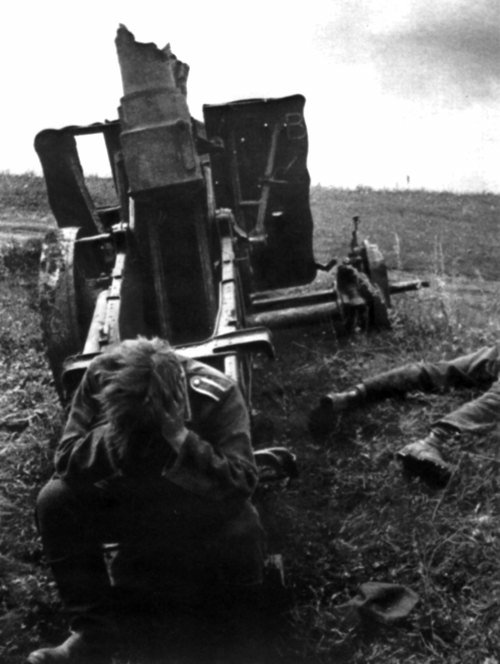 В ході кампанії 1812 року переламним моментом стала Бородинська битва, яка формально стала нічиєю, але вона знекровила армію Наполеона і йому довелося займати наполовину спалену Москву. Коли спроби підписати мир з Олександром І провалилися, Наполеон віддав наказ відступати. Війська відступали взимку, в умовах постійних партизанських атак та страшних морозів.
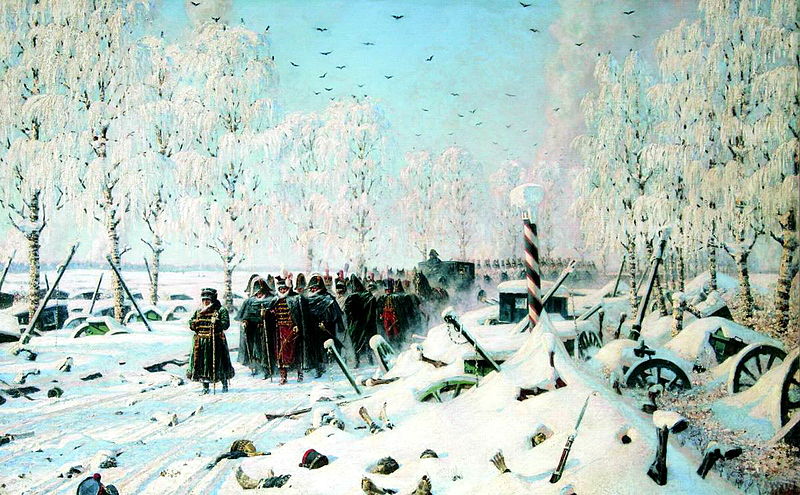 Завершення війни
Завершення війни 1812 р. характеризувалося катастрофічною ситуацією для наполеонівських війських: аномальні морози та постійне переслідування стали причиною поразки французів біля Березіна та тотального знищення залишків французьскої півмілліонної армії – у Наполеона залишилося близько 20000 змучених солдат і він був змушений терміново повертатися до Парижа набирати нову.
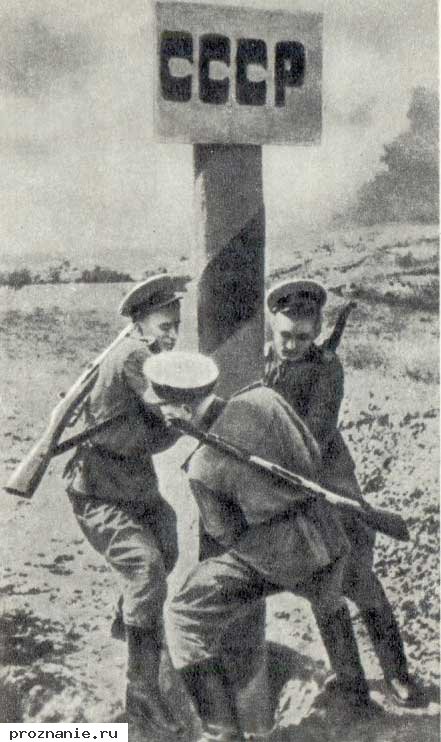 Після відкриття Другого фронту в 1944 р. Гітлер був змушений перекинути значні сили на Захід, проте це не заважало німцям відтягувати свою поразку – з січня 1943 до травня 1944 Червона армія відвойовувала територію СРСР і лише влітку 1944 перевела бойові на територію супротивника.
Значення війн у світовій історії
Війна 1812 року має не таке велике значення в історії як Друга світова на території СРСР. Вона передусім стала значною подією у справі розгрома наполеонівської Франції, інтереси якої, втім, полягали лише в загарбницькій, а не расово-етнічній боротьбі. Війна також активізувала політичний демократичний та культурний рух в Російській Імперії, сприяючи підвищенню її міжнародного престижу та активізації народних сепаратистських рухів.
Друга світова на території СРСР стала найкровопролитнішою війною за всю історію – в ній полягло за різними оцінками від 20 до 30 млн осіб, було зруйновано близько  1500 міст на території СРСР. Вклад СРСР у перемогу над гітлерівською Німеччиною неможливо недооцінити. Завершення війни ознаменувало початок двополярності світу та Холодної війни, яка тривала ще 50 років. Жахіття війни стали головною причиною демілітаризації, яка впевнено набирає оберти в сучасному міжнародному суспільстві. Варто сказати, що значення Другої світової війни ще не повністю осмислено людством.
Значення війн у історії України
Війна 1812 року виграла вирішальну роль у становлені національного відродження та дозволила усвідомити всі тяготи імперського ладу для українців – численні українські полки, яким було обіцяні почесті та привелеї після завершення війни, залишилися ні з чим. Війна активізувала декабристський рух, який значною мірою проявився в тогочасній Україні.
	Друга світова війна стала великою трагедією українського народу – за підрахунками науковців у ній загинуло близько 5-7 млн українців, Україна також приняла на себе основний удар німецьких окупантів та численні бомбардування на початку війни. Проте Друга світова на території України активізувала національний рух в обличчі УПА та ОУН, які виборювали незалежність в тяжких політичних умовах. Незважаючи на політичну та воєнну поразку цих об’єднань, їх справа переродилася в політичні організації закордоном, які вимагали уваги до українського питання. Також їхня діяльність сприяла загальному національному піднесенню, яке згодом вилилося у здобуття Незалежності.
Висновок
Отже, аналізуючи передумови, хід та значення даних військових конфліктів можна дійти висновку, що вони обидва виграли вирішальну роль в історії України та невідомо, як би вона повернулася без них, хоча значення цих війн для світової історії дещо різне.
Війни мали багато загальних спільних рис: геополітична ситуація напередодні, плани сторін, початкова фаза війни, переламний момент та відступи загарбників – все це було подібних в обох конфліктах, якщо не звертати увагу на особливості ведення бойових дій, які, звісно, різнилися на початку ХІХ та у середині ХХ століття.
Висновок
Варто також сказати, що Друга світова війна була виграна великою мірою руками та кроввю українських солдатів, які воювали не за вождів та партію, а за власні родини, дружин та дітей. Друга світова почала чинити величезний вплив на національну самосвідомість українців після смерті Сталіна у 1953 р. Війна 1812 року почала чинити вплив на самосвідомість одразу ж, проте лише зі смертю Миколи І вона була повністю переосмислена українським національним рухом разом із Кримською.
	Таким чином, війна 1812 року та Друга світова на території СРСР виявились дуже схожими одна на одну не тільки в плані політичному та воєному, а й у плані впливу на локальні національні рухи, в тому числі і українські.